Составление химических формул и уравнений-математическая проблема, основанная на жизни в цифровом мире!
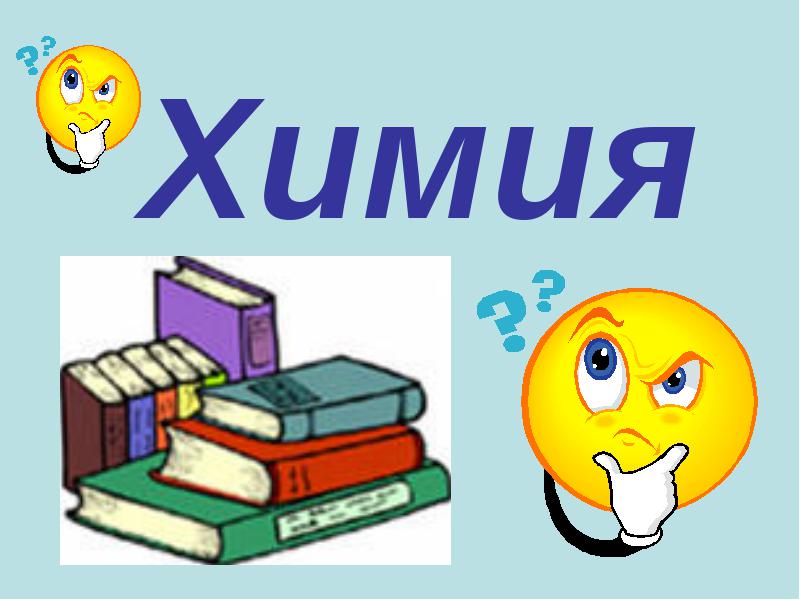 Исмаилова Светлана Васильевна
учитель, педагог дополнительного образования
ГБОУ гимназия № 205
г. Санкт-Петербург
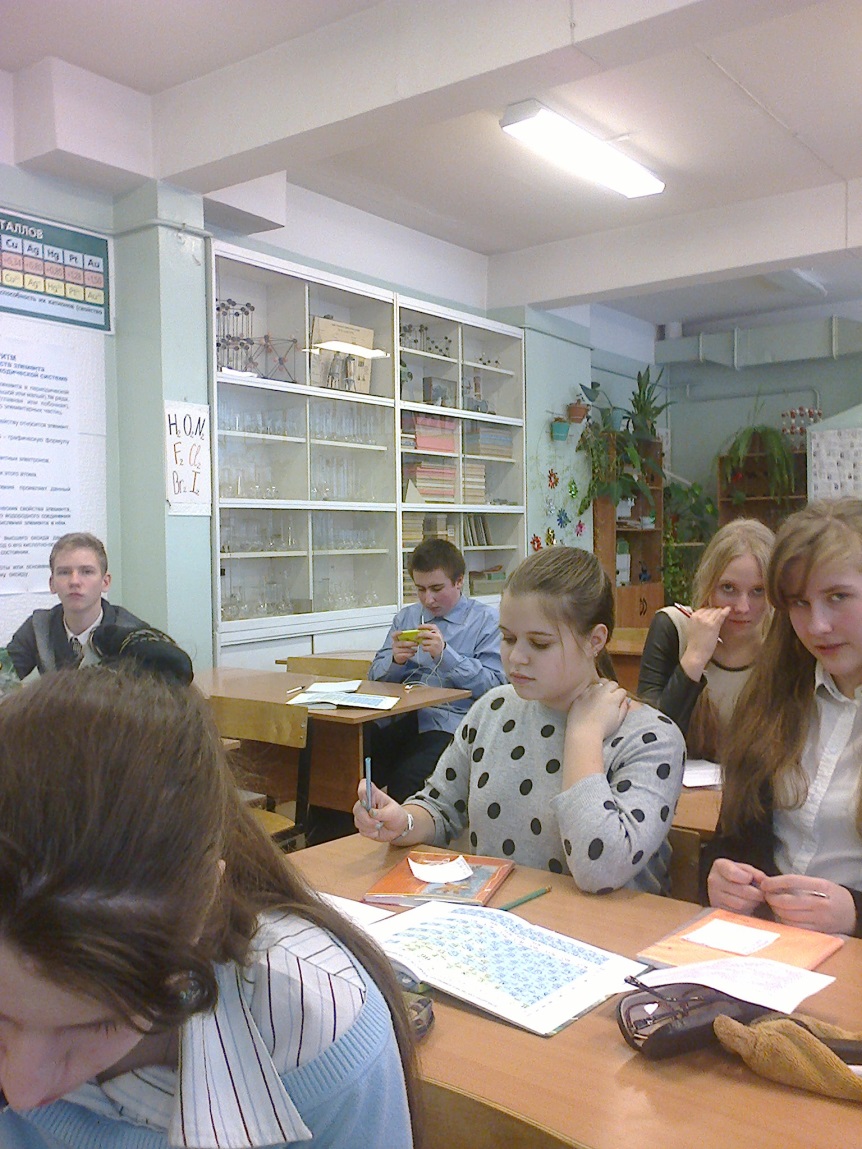 В каждом классе есть ученики, которые пытаются все задания решить с помощью техники (ученик на дальнем плане)
Решаем задачу: 
Какой объем оксида азота (II) получится при взаимодействии 7 л. азота с кислородом? 
 
Составляем уравнение, подписываем все ,что необходимо.
 
                    7л               х л
                     N2 + O2=2NO
                   22,4          22,4*2
Алгоритм составления формул
1.Записать знаки элементов
2.Над знаками указать валентность каждого элемента
3.Найти НОК (это будет общее число связей между атомами)
4.Разделить НОК на валентность каждого элемента и получить индекс, т.е. число атомов.


                                    IV II                  IV 4II             IV 4 II
              CO→    C O →         C O →      C O2
Определение валентности по формуле
1.Выбрать элемент, у которого постоянная валентность и записать её над знаком данного элемента.
2.Определить общее число связей между элементами. Для этого валентность надо умножить на индекс -это будет НОК. Записать его в кружок между валентностями.
3.Разделить НОК на индекс определяемого элемента и получить валентность.
                                   II              10II                  V10II
            P2O5 →        P2O5 →     P2O5 →            P2O5
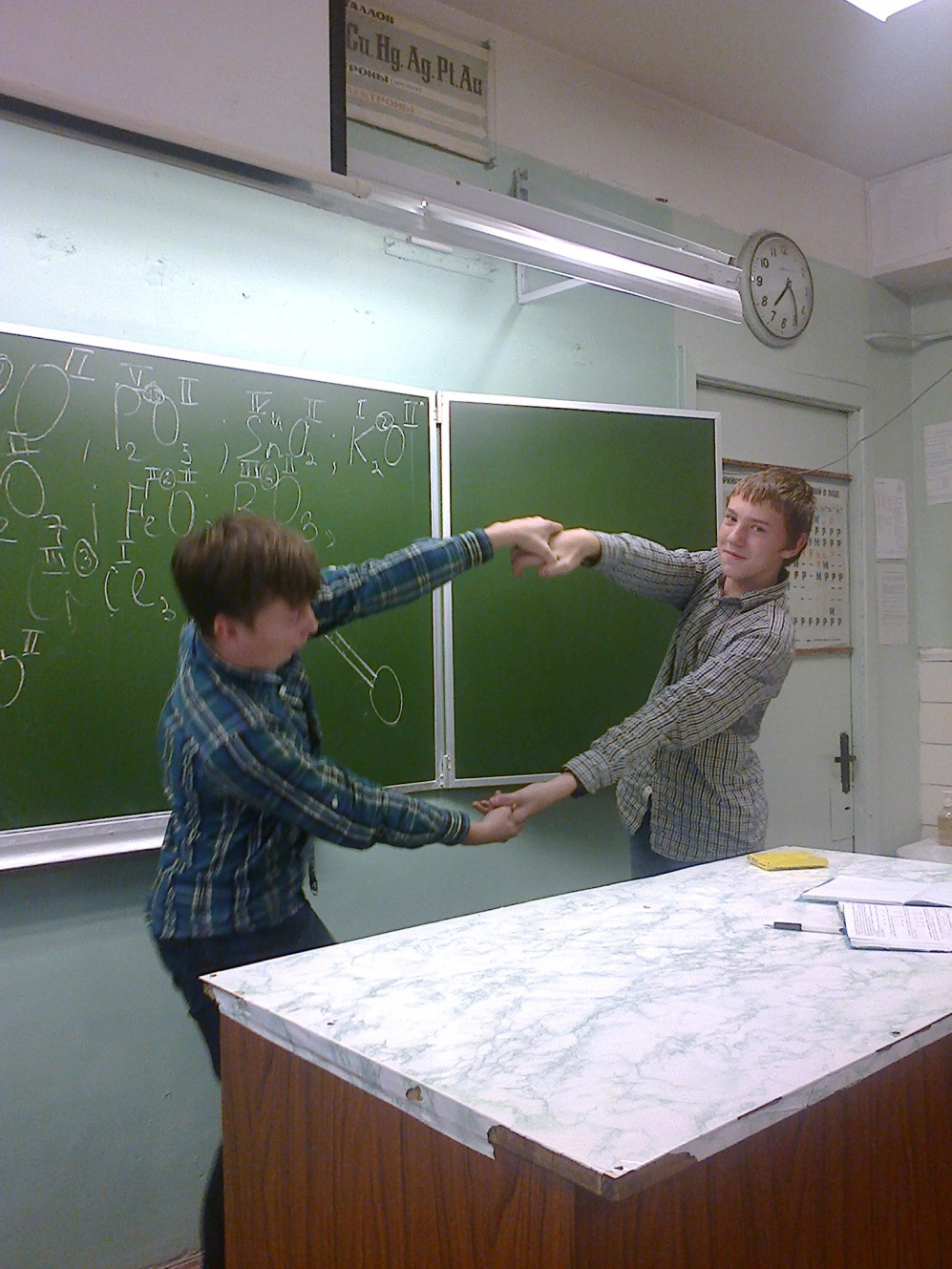 Так мы демонстрируем двойную связь в молекуле кислорода
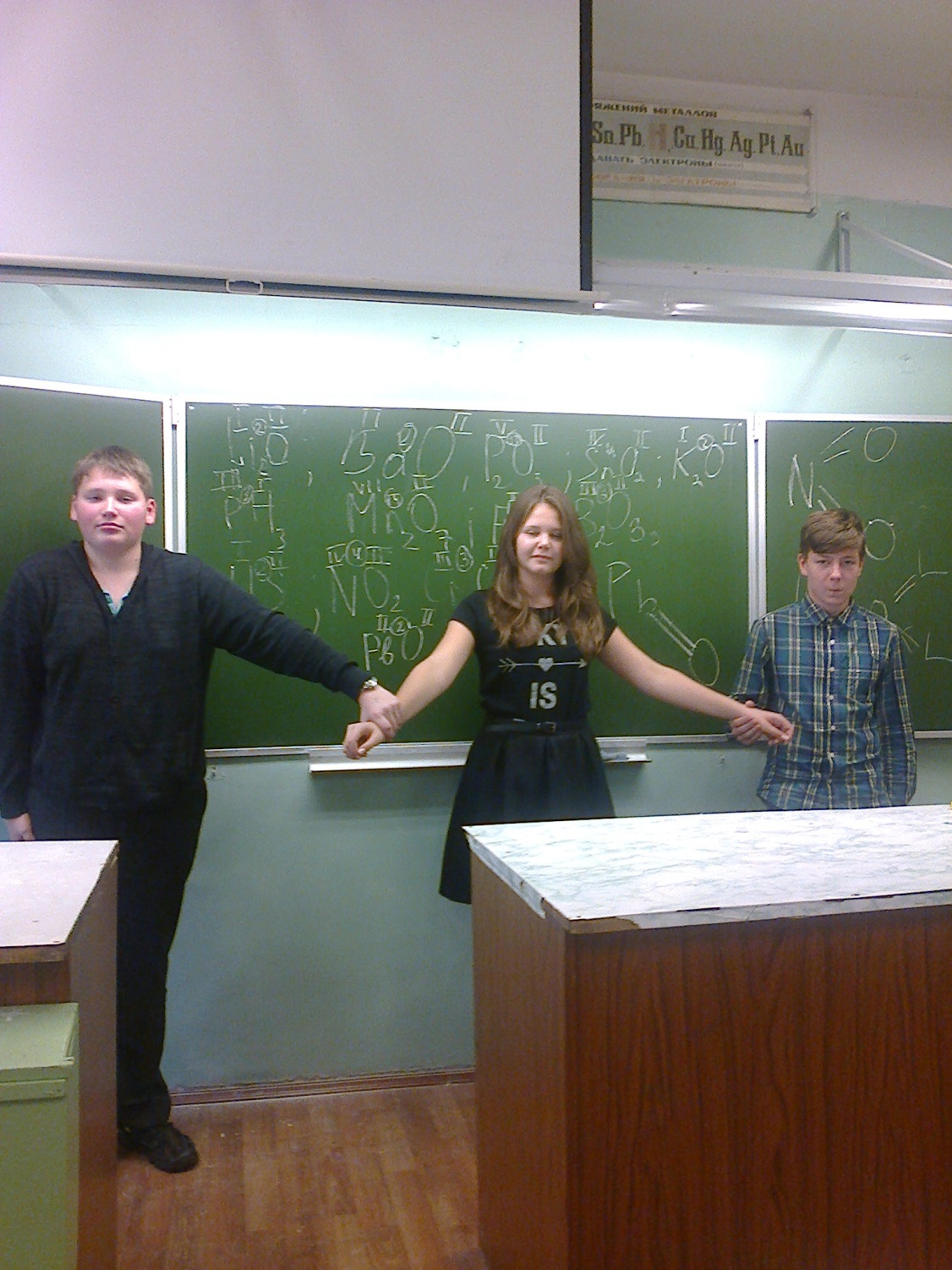 А это молекула воды с атомом кислорода в центре
Спасибо за внимание!
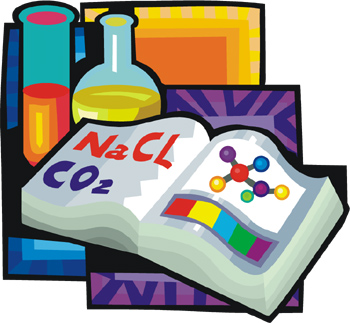